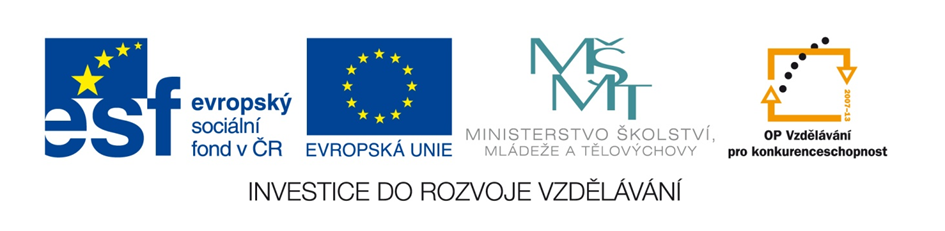 Vývoj reprodukce zvuku a obrazu před 2.světovou válkou
VY_32_INOVACE_29_Vývoj reprodukce zvuku a obrazu před 2.svět. válkou
Gramofon + gramofonová  deskaMagnetofon + magnet. páskaFilmová kamera + film
RozhlasTelevize
Gramofony a desky- deska umožňovala hromadnou výrobu a hrací doba byla 4 minuty
První deska zhotovená elektrickým zařízením byla vyrobena v roce 1920, první gramofon poháněný elektřinou (místo pružinou) je znám od roku 1925. První dlouhohrající desky (známé jako LP) se objevily v roce 1904, ale teprve od roku 1931 byly vyráběny se standardní rychlostí 33,3 otáčáčky za minutu. Šelakové desky, které byly poměrně křehké, byly v roce 1946 nahrazeny plastickými. Autorem desek s mikrodrážkami je Peter Goldmark (1948). Tyto mikrodesky se 45 otáčkami za minutu vytlačily v krátké době staré desky se 78 otáčkami.
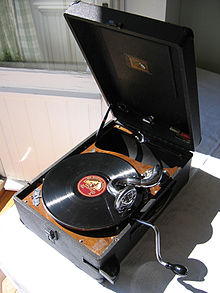 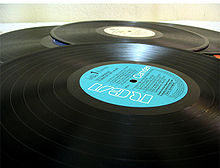 [Speaker Notes: http://upload.wikimedia.org/wikipedia/commons/thumb/4/44/Vinyl_albums.jpg/220px-Vinyl_albums.jpghttp://upload.wikimedia.org/wikipedia/commons/thumb/b/be/Portable_78_rpm_record_player.jpg/220px-Portable_78_rpm_record_player.jpg]
Magnetofon + mag. páska
V roce 1932 získává německá AEG patentní práva Fritze Pfleumera, který si už koncem 20. let nechal patentovat záznam zvuku na papír potažený magnetickou vrstvou z ocelového prášku. AEG spolupracuje s I. G. Farben, která experimentuje s páskem potaženým práškovitým železem. V roce 1935 předvedla AEG svůj vylepšený “magnetofon” nahrávkou Londýnského filharmonického orchestru.
První magnetofon s nekovovým páskem opatřeným magnetickou vrstvou
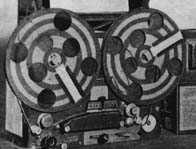 [Speaker Notes: http://www.rci.rutgers.edu/~dmorton/wire.html)]
Magnetofon T100 (Reverse Camera Company, USA) z roku 1949:
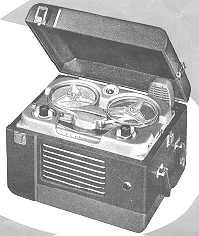 [Speaker Notes: http://www.sundial.net/~rogerr/revere.htm)]
Filmová kamera + film
Zvukový film je filmové nebo jiné audiovizuální dílo, které kromě obrazu obsahuje i doprovodný zvukový záznam (ať už starší optický či magnetický nebo novější digitální), který je přesně časové synchronizován s obrazem. Zvukový film obsahuje tedy vždy dvě významné základní složky - složku obrazovou (obraz) a složku zvukovou (doprovodný zvuk). Vůbec první zvukový film byl poprvé natočen v roce 1927 ( snímek: Jazzový zpěvák), do té dny byl film němý, herci nemluvili a nezpívali, doprovodnou hudbu při projekci filmů zajišťoval obvykle buďto živý klavírista v kině nebo byl používán gramofon . Do komerčního užívání se zvukový film dostal fakticky na počátku 30. let 20. století. Nástup zvukového filmu znamenal velký přerod v celém filmovém průmyslu, neboť film nejenže promluvil (herci nyní mluvili a zpěváci i zpívali), ale následně vznikl také zbrusu nový a zcela specifický hudební žánr filmové hudby.
Kinematografický filmový pás je průhledný ohebný materiál, na němž je nanesena fotografická citlivá vrstva. Je opatřený perforací, která umožňuje jeho posun ve filmové kameře, nebo promítačce
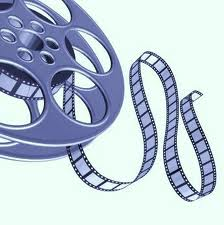 [Speaker Notes: http://www.google.cz/imgres?q=filmov%C3%A1+kamera&num=10&hl=cs&biw=1308&bih=751&tbm=isch&tbnid=C9U70mirVWsMxM:&imgrefurl=http://www.fiatpeople.cz/bella-italia/italia/92/&docid=NU6HCqxica1uiM&imgurl=http://www.fiatpeople.cz/UserFiles/Image/Italia/Italianfilm2.jpg&w=346&h=347&ei=0POgT4_FI5HJsgaivoSICA&zoom=1&iact=rc&dur=0&sig=118180763040748605139&sqi=2&page=1&tbnh=130&tbnw=130&start=0&ndsp=28&ved=1t:429,r:4,s:0,i:72&tx=817&ty=267]
Předválečná filmová kamera  Kodak
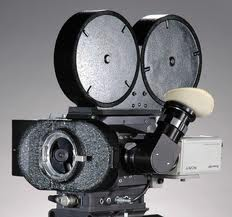 [Speaker Notes: http://www.google.cz/imgres?q=filmová+kamera&num=10&hl=cs&biw=1308&bih=751&tbm=isch&tbnid=SRGWfcF4OnclYM:&imgrefurl=http://www.pirate.co.uk/en/node/216&docid=2aHVB0nhSToNfM&imgurl=http://www.pirate.co.uk/files]
Rozhlas
Ve 30. letech se už jednalo o vlivnou, dobře zavedenou instituci, která měla u veřejnosti autoritu. Do rozhlasu přicházeli noví lidé s odbornou kvalifikací i inovativními nápady. Probíhé  vysílání ze záznamu a montážemi. Rozhlas  zařadil do vysílání vzdělávací pásma a školské vysílání.
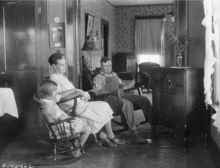 [Speaker Notes: http://cs.wikipedia.org/wiki/Soubor:Port_ackerman_036_v172.jpg]
Televize
Televizní vysílání je soustava telekomunikačních zařízení pro vysílání a přijímání rychlého sledu obrázků a zvuku na dálku.
2. listopadu 1936 začíná pravidelně vysílat BBC (na 300 majitelů TV).
Vznikl nový prostředek masové komunikace.
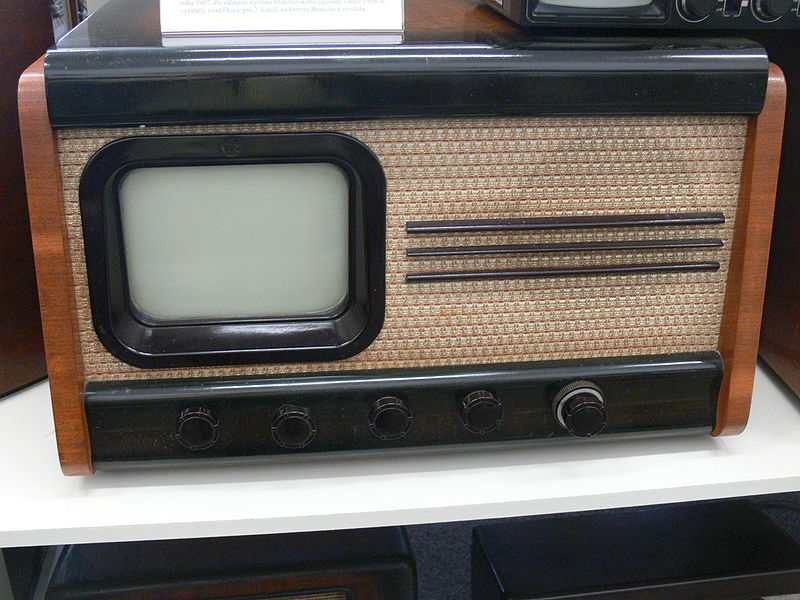 [Speaker Notes: http://cs.wikipedia.org/wiki/Soubor:H%C3%B6ritz_Museum_-_Fernseher_Tesla_40001A.jpg]
Autor :       Trýzna  Stanislav
Školní rok :2011/2012
Určeno pro : devátý ročník
Předmět: hudební výchova
Téma : základní orientace ve  vývoji reprodukční techniky před 2.svět.válkou
Způsob použití ve výuce:  výuková prezentace